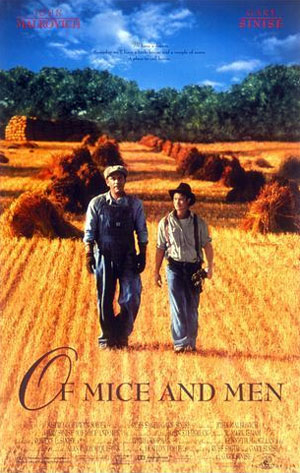 Of Mice and MenChapter 1
John Steinbeck
Realistic Fiction
Literary Elements:
Vocabulary:
Setting:
The ranch & in the bunkhouse
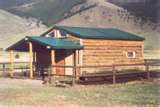 Characters:
Exposition:
Exposition- Action occurring early within a story to explain background information needed in order to understand the whole story.

George and Lennie are two itinerant workers who are friends. They are on their way to a job at a ranch in Soledad, CA. They have just quickly escaped from Weeds (another town), where Lennie was accused of trying to attack a young woman. They dream of a better life made possible by their earnings at the ranch.
Themes:
Style:
The novel is written in 3rd person, omniscient (all seeing) point of view.

Chapter 1 is written very poetically at the beginning. The language used is in a lyrical style. It contrasts very much with the down-to-earth, rough language found in the rest of the novel.
Foreshadowing:
The author tells us of the past incident in Weeds. He does this to prepare the reader for the larger tragedy to come. Keep it in mind in order to understand the mood of the novel.
Characterization: Lennie
Lennie lacks sophistication. He doesn’t know enough to let go when another person pulls away and doesn’t know that it is inappropriate to touch certain things. He becomes terrified when George fusses at him and threatens to leave.
Characterization: George
George’s attitude and behavior changes very much after his outburst at Lennie. George needs Lennie as much as Lennie needs George. George’s verbal roughness stems from frustration and gruff affection.